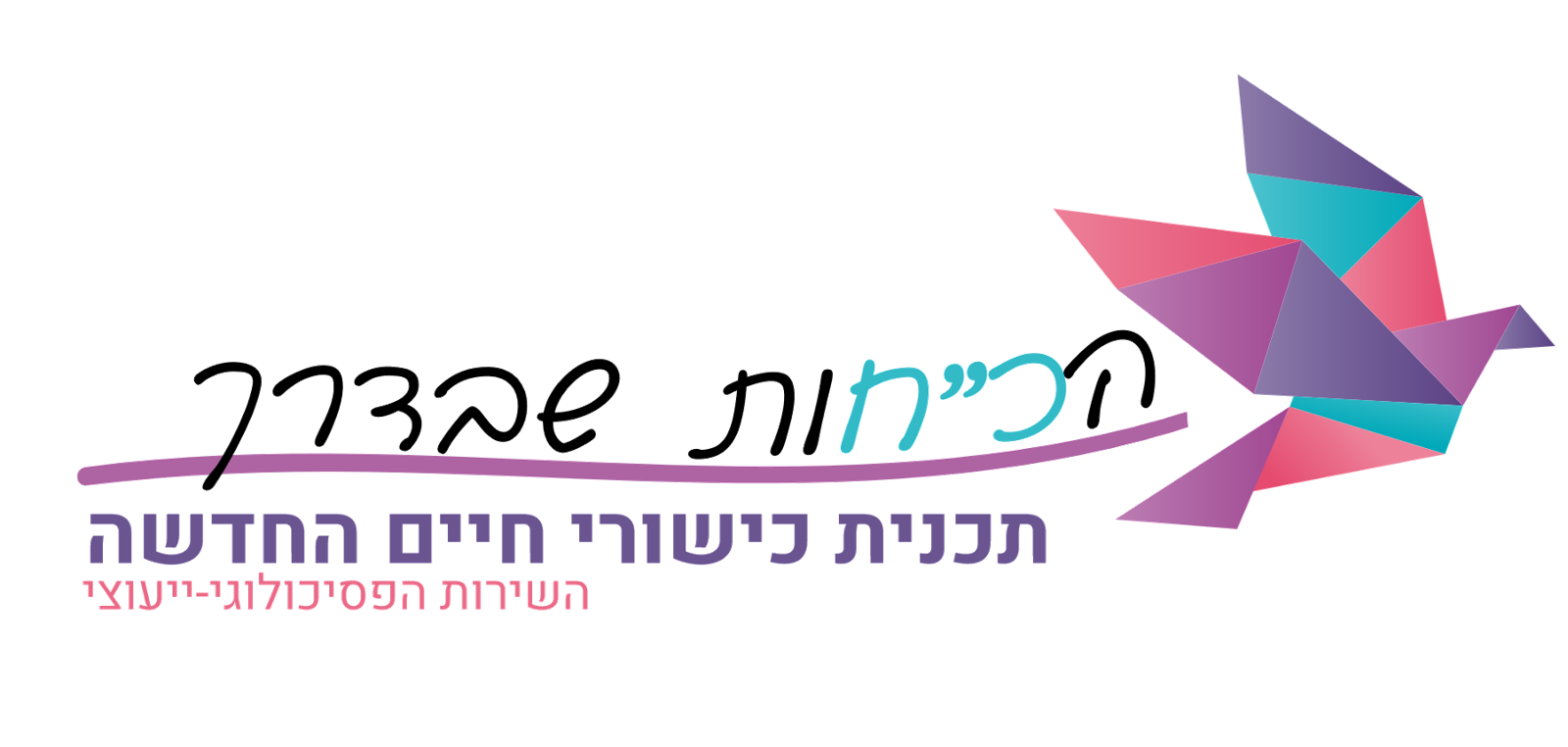 בס"ד
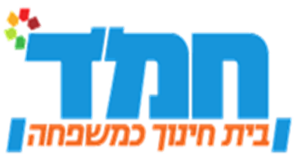 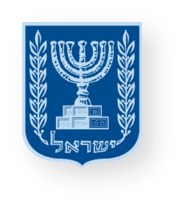 יחידת לימוד בכישורי חיים
מיומנויות לחיזוק כוחות להתנהלות מיטבית בשגרה ובמשבר
"שָׁלוֹם כִּתָּה א"
משרד החינוך
מינהל פדגוגי
אגף בכיר שירות פסיכולוגי ייעוצי
שיעור 1
שָׁלוֹם כִּתָּה א'
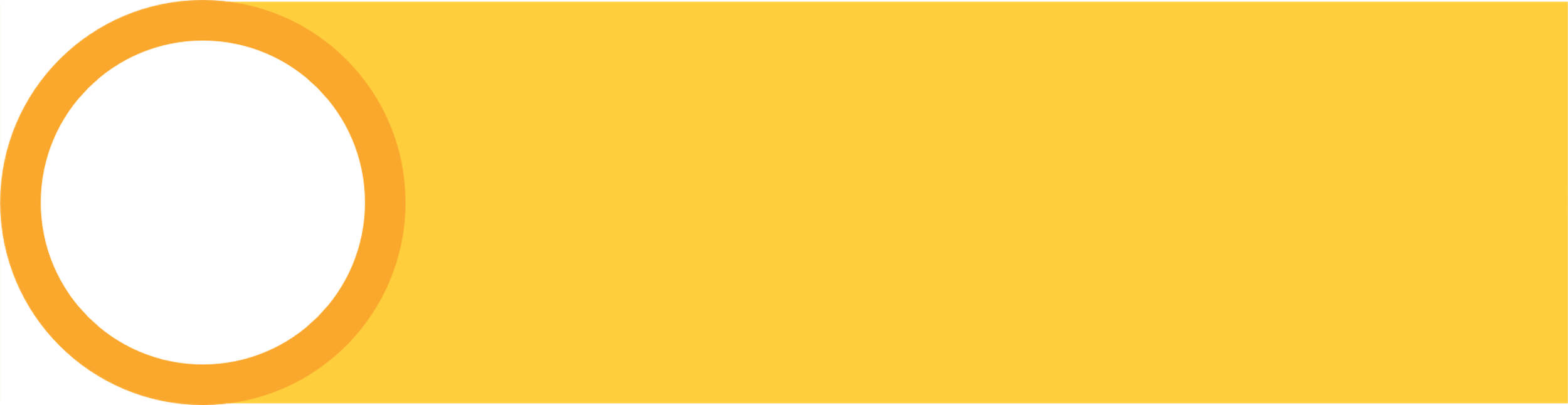 מיומנות מרכזית:
מודעות עצמית
כתה א'
בנים- תלמודי תודה חמ"ד
[Speaker Notes: המפגש עוסק בהתחלות – בהתחלת כיתה א' וברגשות הכרוכים בה וכן, במפגש הראשוני עם התלמוד תורה ועם החברים לכיתה.]
מטרות היחידה
משרד החינוך
מינהל פדגוגי
אגף בכיר שירות פסיכולוגי ייעוצי
לסייע לתלמידים בתהליך ההסתגלות לתלמוד תורה ולתפקידם החדש כתלמידים.
ליצור הכרות ראשונית בין תלמידי הכיתה, כדרך לבסס אקלים מיטבי.
להכיר לתלמידים את המסגרת הבית ספרית - נורמות ההתנהגות הקיימות בה, צוות המחנכים והמבנה. זאת, כדי לחזק את תחושת הביטחון, ההתמצאות והמסוגלות שלהם במרחב החדש.
מידע ונתונים רלוונטיים ליחידה
משרד החינוך
מינהל פדגוגי
אגף בכיר שירות פסיכולוגי ייעוצי
חוויית המעבר לתלמוד תורה כרוכה בהסתגלות לשינוי לסביבה חדשה, שבה נדרשים התלמידים לרכוש מיומנויות למידה ומיומנויות רגשיות וחברתיות חדשות.
תקופה זו עלולה להציף רגשות שונים. ילד שעולה לשלב חדש בחייו עולה אל הלא נודע. הליכה אל הלא הנודע מרגשת את הילד אך בו בזמן גם מעלה בו חששות ולעיתים אף חרדות.
חשוב שהמחנך וצוות תלמוד תורה יסייעו בתהליך ההסתגלות למערכת תוך חיזוק תחושת המסוגלות של הילד וביטחונו העצמי. כך, למשל, חשוב שהמחנכים יסייעו לילדים בארגון הלמידה וביכולת שלהם לפעול באופן עצמאי.
מחקרים מראים כי יחס חיובי בין מחנך לתלמידה בשנות החינוך הראשונות תורם באופן משמעותי לא רק להסתגלות הראשונית לתלמוד תורה, אלא בכלל להתפתחותה החברתית הרגשית והקוגניטיבית ומשפיע על הישגיו הלימודיים בעתיד.*
כדי להקל על הילד את המעבר עליו לדעת לאן הוא עובר, להכיר פיזית את התלמוד תורה,מי יעזור לו ולמי הוא יפנה כשיצטרך.**
* א' תחילה, ריכוך המעבר מהגן לתלמוד תורה, משרד החינוך (2019).
** אפרת, ש' ואפרת מ'  (2018).. מעבר ילדי גן לכיתה א' – היבטים תיאורטים ומעשיים.
האר"י הקדוש כתב: "הכל הולך אחר ההתחלה" 
(עץ חיים שער ד, פ"ד)הכלל הנזכר, האומר כי הכל הולך אחר הראשית, נכון גם מבחינה גשמית וגם מבחינה רוחנית. כלומר, כל דבר שנוצר ומתהווה, מושפע בעיקר מנקודת ההתחלה, נקודת הראשית שלו.על כן ניתן להבין את החשיבות שביצירת קשר וחיבור בתחילת שנה עם כלל התלמידים, על מנת להתוות דרך חיובית לכל השנה.
בעין יהודית
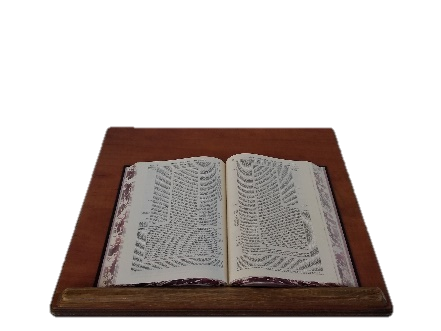 נושאי היחידה
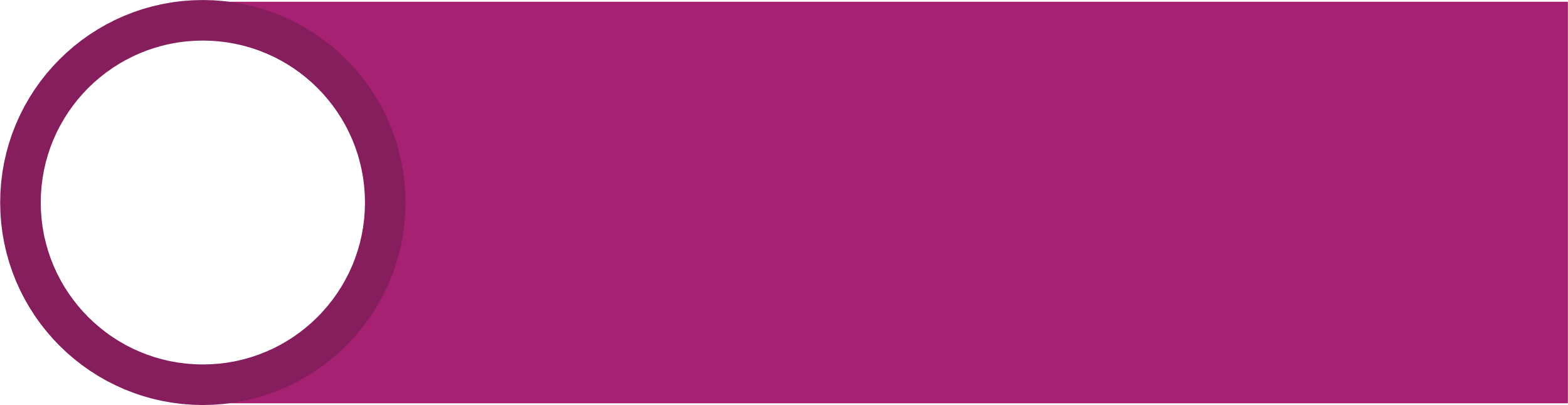 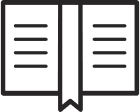 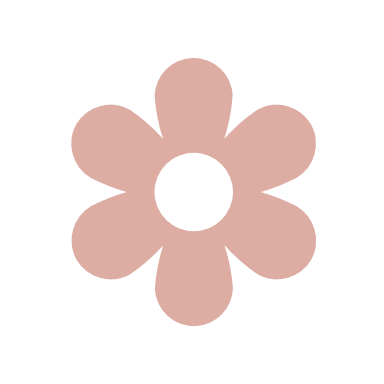 שלום כיתה א'
1
1
תחילת כיתה א והרגשות הכרוכים בה
מכירים בשם
2
הכרות בין התלמידים והצגת שמותיהם
בית וספר
3
הכרות עם תלמוד תורה ועם מאפייניו
ההתרגשות שלפני
4
התארגנות לקראת יום הלימודים
להיות תלמיד
5
פיתוח מודעות והסתגלות לתפקיד החדש – תלמיד
6
מטרות השיעור
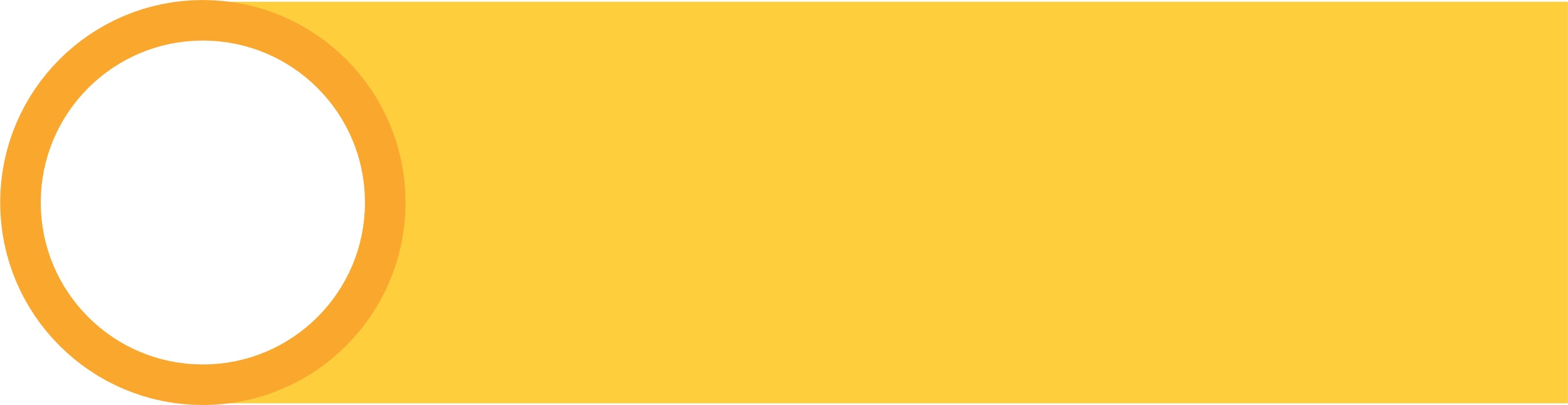 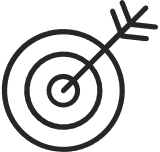 השיעור שלפניכם הוא השיעור הראשון ביחידת לימוד בנושא:
"שלום כיתה א"
שיח בנושא התחלות, ובפרט בהתחלת כיתה והרגשות הכרוכים בה.
הכרות ראשונית בין תלמידי הכיתה.
[Speaker Notes: המפגש עוסק בהתחלות – בהתחלת כיתה א' וברגשות הכרוכים בה וכן, במפגש הראשוני עם תלמוד תורה ועם החברים לכיתה.]
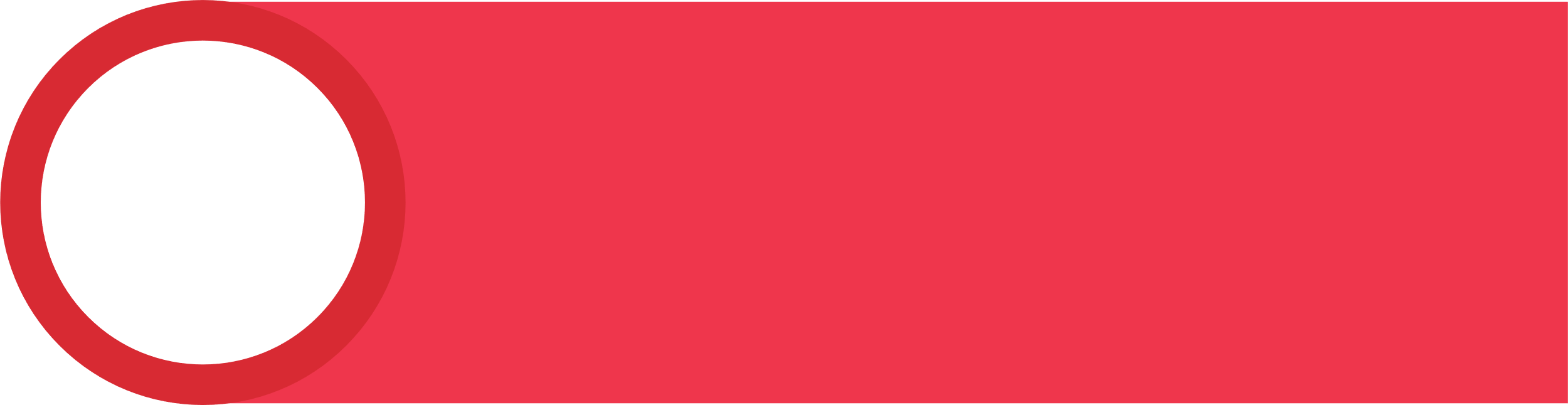 ידע, מיומנויות וערכים
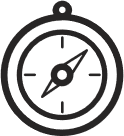 ערכים
מיומנויות
ידע
מיומנויות קוגניטיביות 
      גמישות מחשבתית – יכולת לדמיין מצבים ולהציע פתרונות

מיומנויות רגשיות (תוך-אישי)
מודעות עצמית – זיהוי רגשות, הצגה עצמית.

    מיומנויות חברתיות (בין-אישי)
מודעות חברתית –  זיהוי מצבים חברתיים, הבנת הכללים החברתיים בקבוצה.
התנהלות חברתית – ליזום, ליצור ולהשתתף במגוון אינטראקציות.
חברים
הבנת משמעות המושג "התחלה חדשה".
פרקטיקות העשרה והרחבה
מהלך השיעור
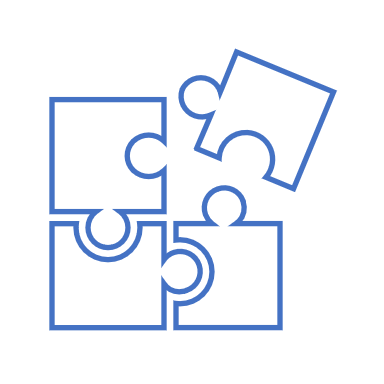 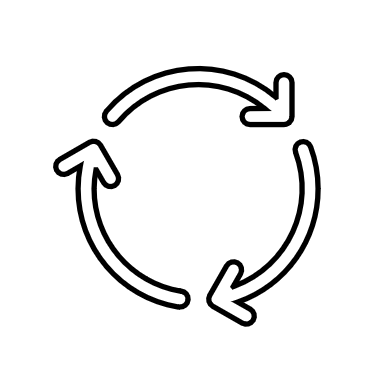 סיכום ומסרים מרכזיים
כפות ידיים – 
יצירה + הצגה עצמית
משחק: "כל מי ש..."
דיון –
מהי התחלה
ומה אתם מתחילים
פתיחה –
מה משותף לתמונות?
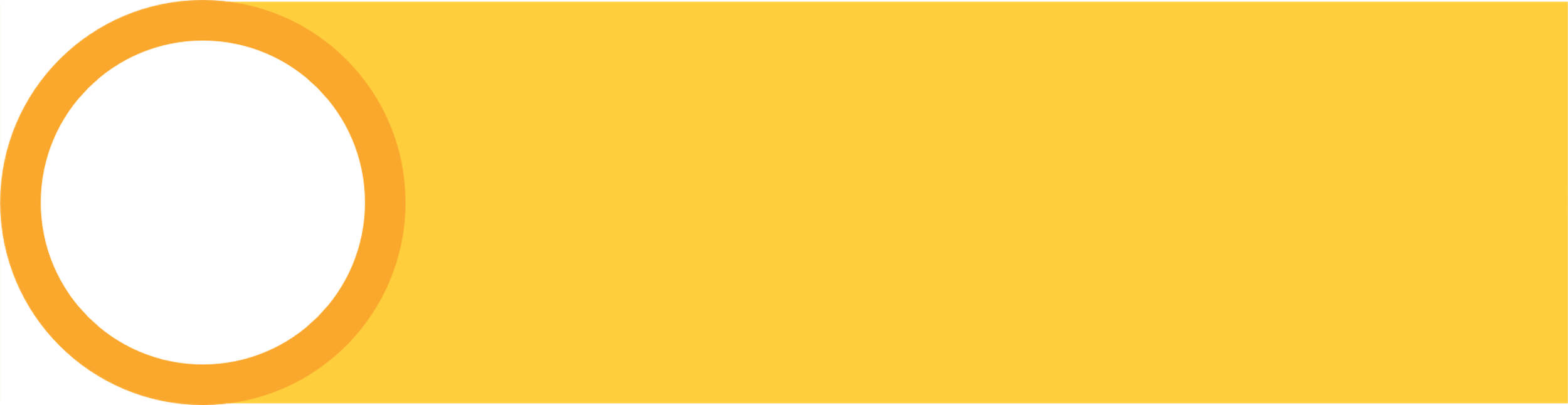 הנחיות להוראת השיעור
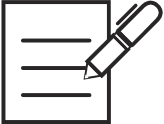 השקופיות הבאות מפרטות את מהלך השיעור ומיועדות להצגה בשיעור.

בגוף כל שקופית מופיע התוכן להקרנה ולעבודה עם התלמידים.
בתחתית השקופית (בהערות) נמצאות הרחבות והנחיות לך – המחנך.
[Speaker Notes: דגשים למחנך להעברת השיעור:
ניתן לפרוס את העברת השיעור על פני מספר שיעורים, לאורך הימים הראשונים.]
הַנְחָיוֹת לְשִׂיחַ מֵיטָבִי
"איזהו מכובד, המכבד את הבריות" (אבות פרק ד')
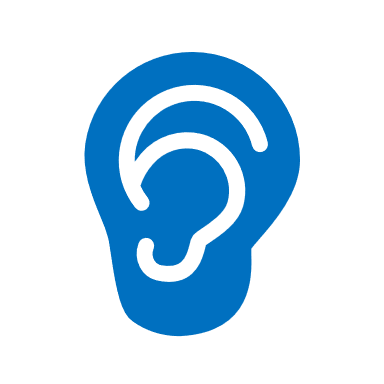 נַקְשִׁיב לַחבר מִמָּקוֹם מִתְעַנְיֵן
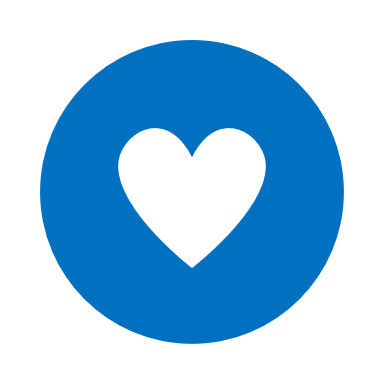 נְשַׁתֵּף מֵהַלֵּב וּנְכַבֵּד
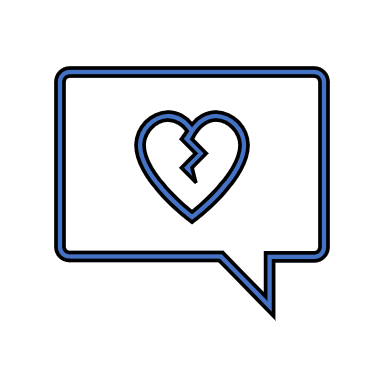 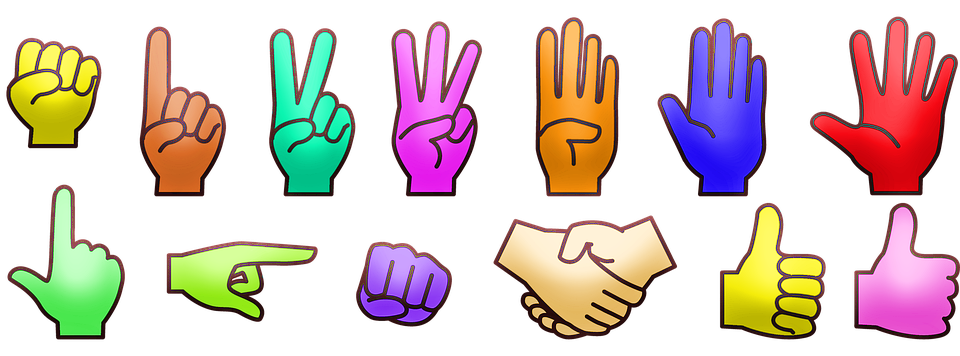 נְדַבֵּר בִּרְשׁוּת
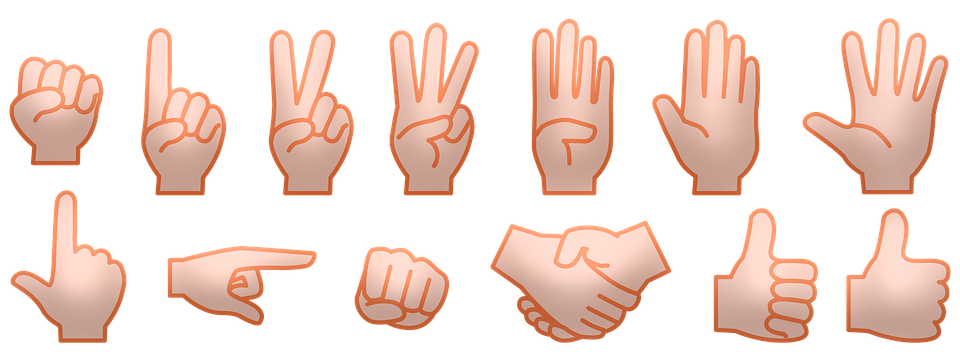 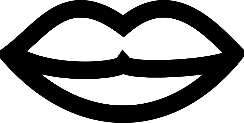 נִזְכֹּר שֶׁהַנֶּאֱמָר בַּשִּׂיחַ נִשְׁאַר בֵּינֵנוּ
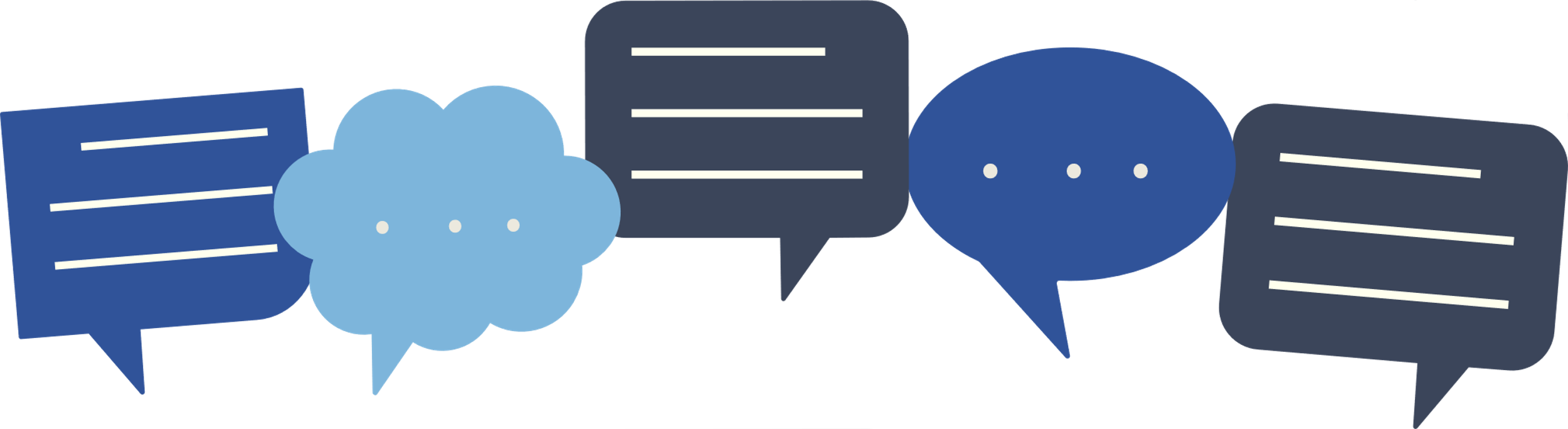 [Speaker Notes: חשוב לחזור על הכללים המרכזיים בכל שיעור, על מנת לבסס מרחב בטוח המאפשר שיח רגשי בין התלמידים.

למחנך: ניתן להסביר שאפשר לשתף אחרים בנושא, אך לספר רק על עצמי]
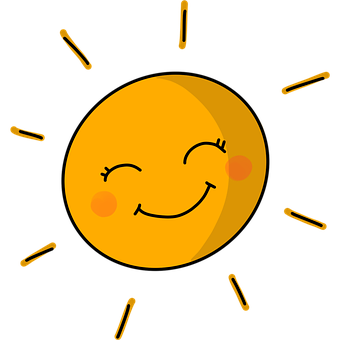 מָה מְשֻׁתָּף לְכָל הַתְּמוּנוֹת?
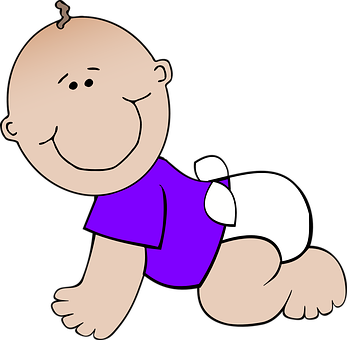 תְּמוּנוֹת שֶׁל הַתְחָלוֹת
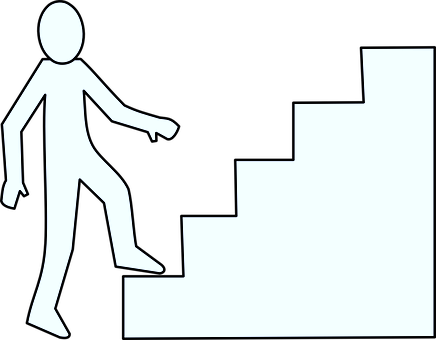 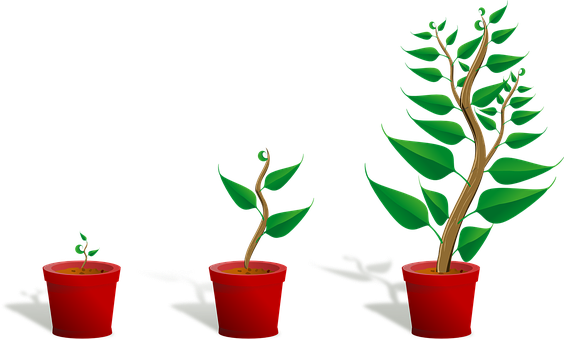 הַתְחָלָה
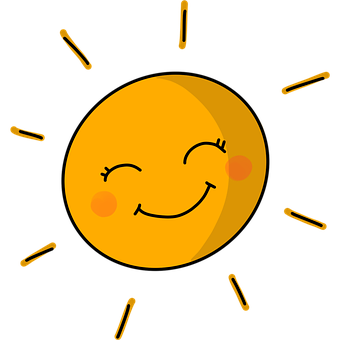 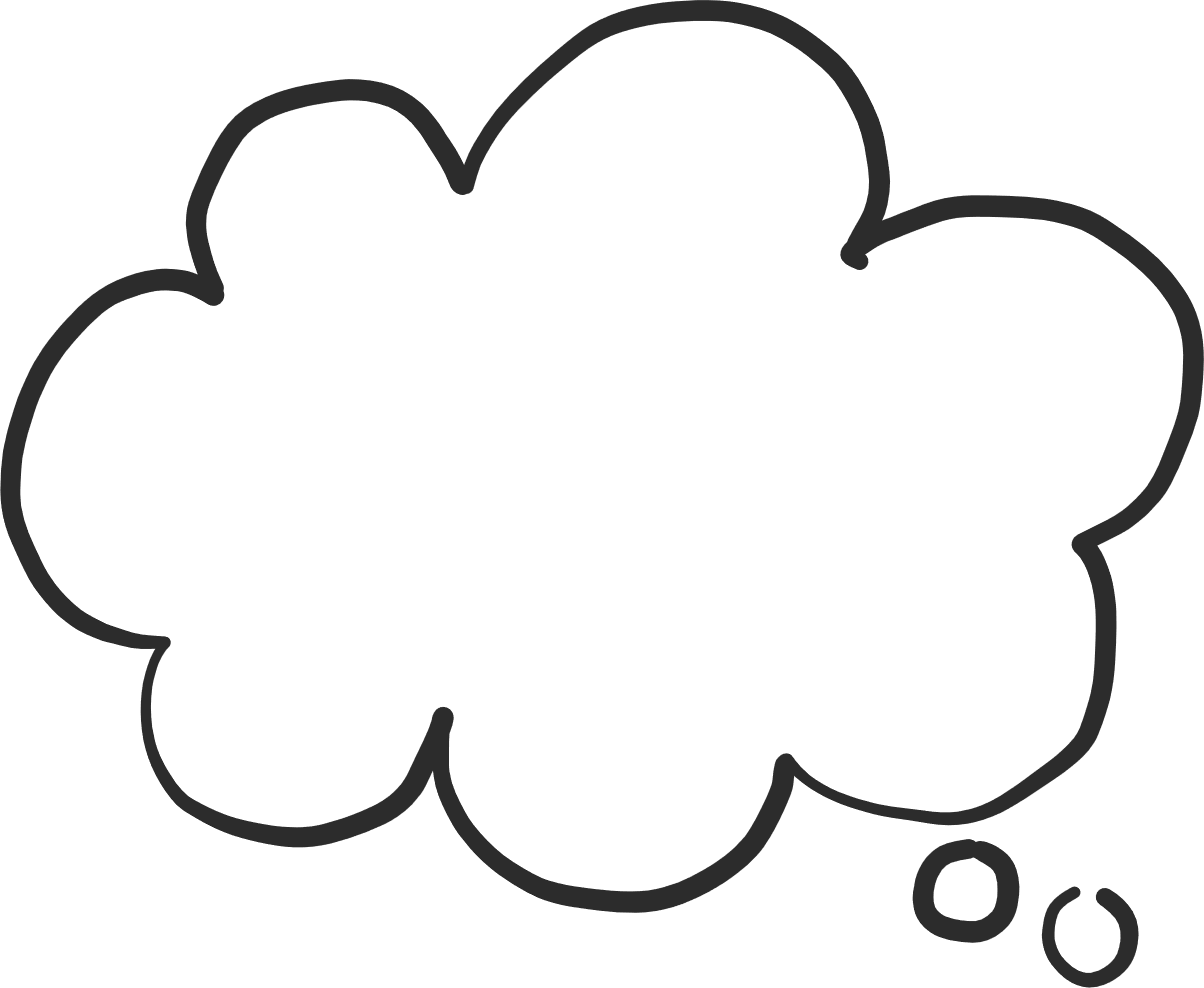 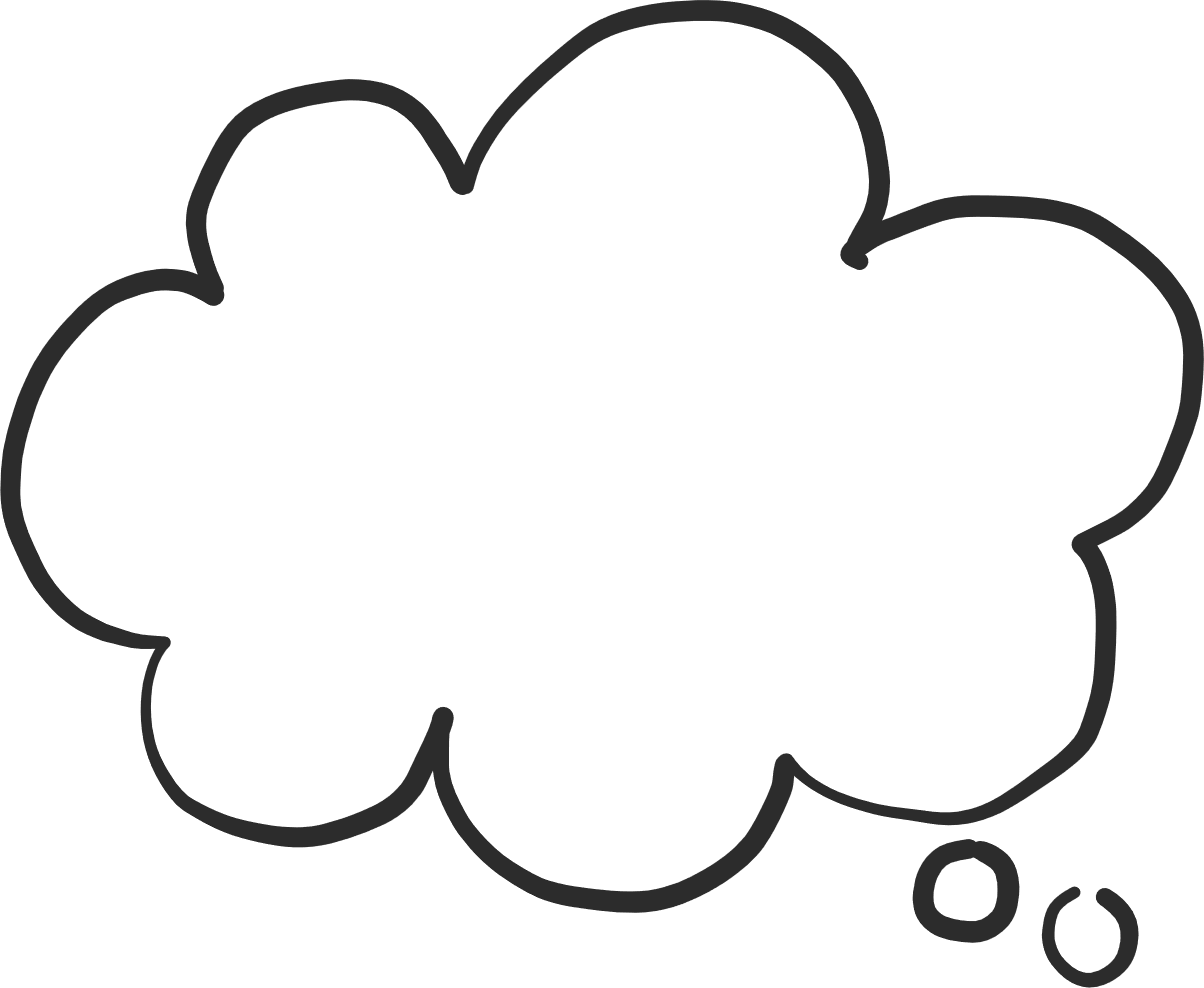 מָה מַרְגִּישִׁים בְּהַתְחָלָה שֶׁל מַשֶּׁהוּ חָדָשׁ?
מָה עוֹשִׂים כְּשֶׁמַּגִּיעִים לְמָקוֹם חָדָשׁ?
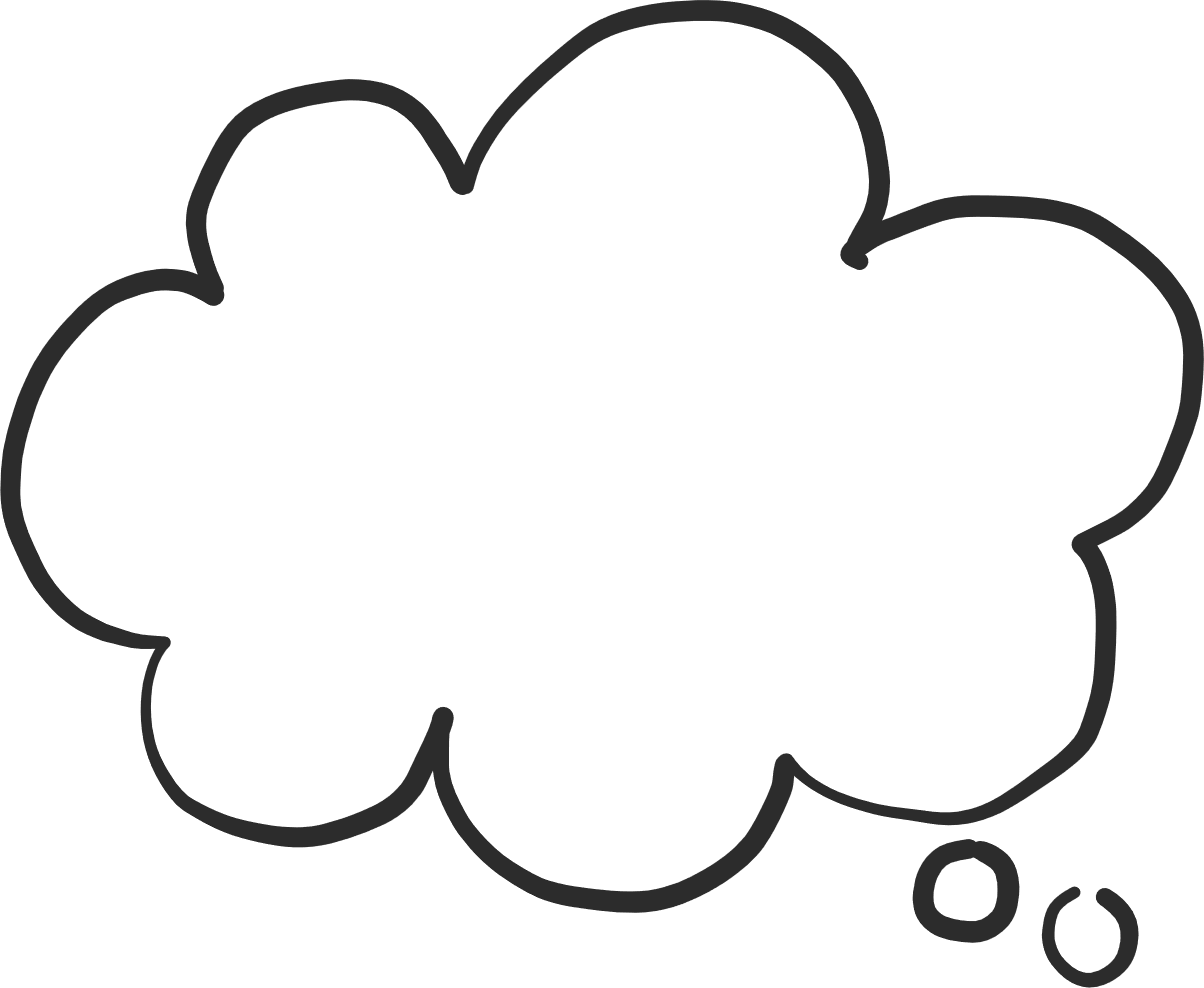 מָה טוֹב בְּהַתְחָלָה חֲדָשָׁה?
[Speaker Notes: המחנך יקריא בכל פעם שאלה אחת ומספר תלמידים ישיבו.]
הַתְחָלָה
בְּמָקוֹם חָדָשׁ
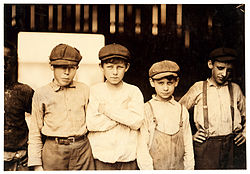 רוֹאִים, פּוֹגְשִׁים וּמַכִּירִים
אֲנָשִׁים חֲדָשִׁים!
[Speaker Notes: את מי מכירים בת"ת?  מחנכים, חברים.]
מָה אתם מתחילים?
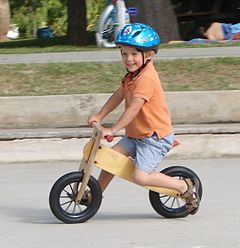 גַּם אתם מתחילים מַשֶּׁהוּ חָדָשׁ – 
בֵּית סֵפֶר, כִּתָּה א', שָׁנָה חֲדָשָׁה, לִהְיוֹת תלמידים...
מָה אתם מתחילים?
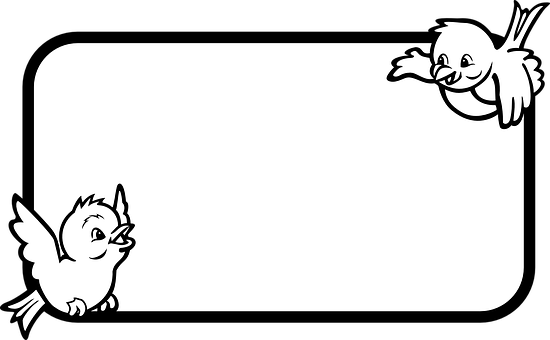 שָׁלוֹם כִּתָּה א'
יוסי הוֹלֶך לְתלמוד תורה
מָה אתם יְכוֹלים לְסַפֵּר עַל יוסי?
מִמָּה חוֹשֶׁשׁ יוסי?
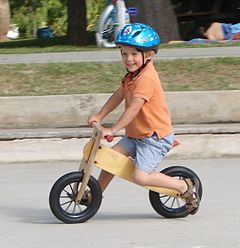 מָה עוֹזֵר לָו?
מִי עוֹזֵר?
אֵיךְ יוסי מַרְגִּישׁ לִקְרַאת כִּתָּה א'? כְּשֶׁמַּגִּיעלְתלמוד תורה?
תַּכִּירוּ,
זה יוסי
הוא מַתְחִיל כִּתָּה א'
וּמָה אתם מַרְגִּישׁים?
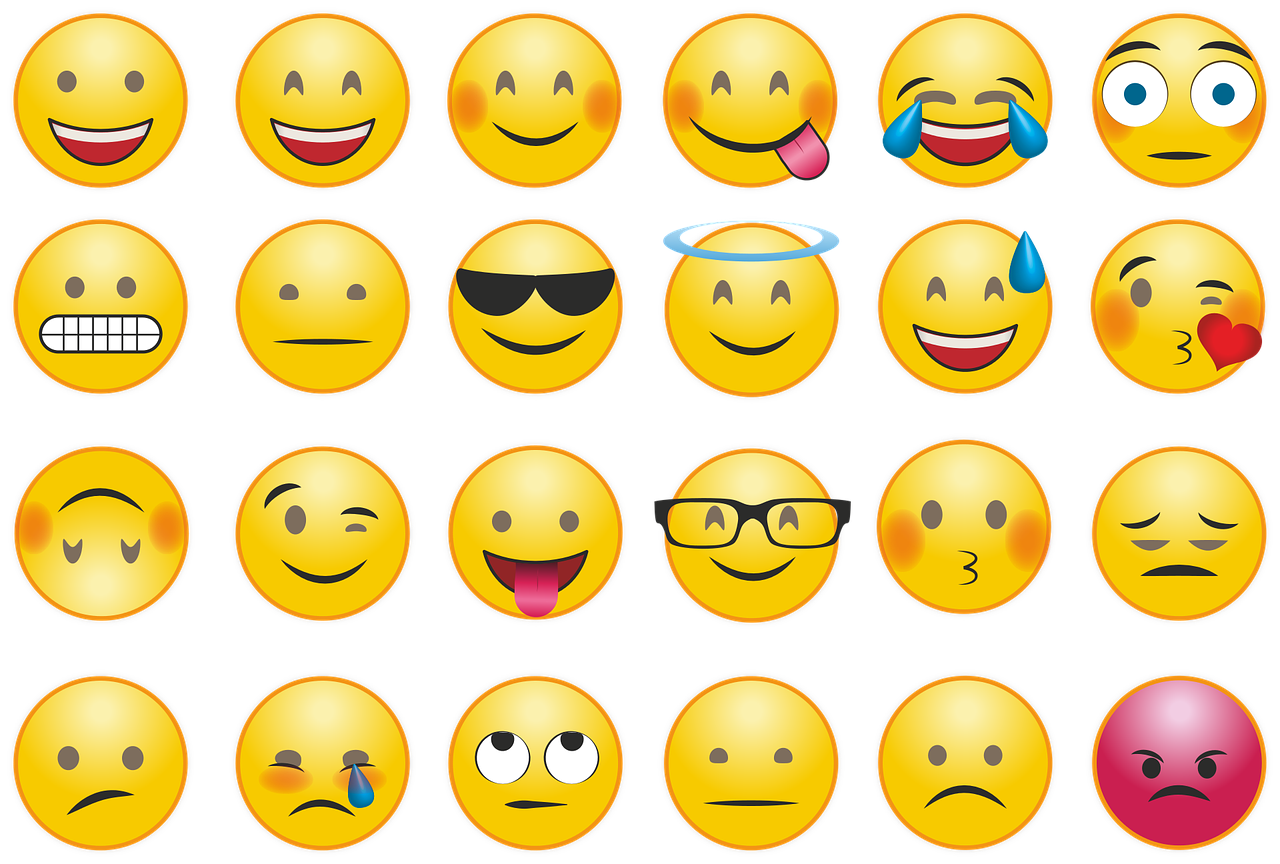 בִּתְחִלַּת כִּתָּה א', טִבְעִי שֶׁנַּרְגִּישׁ...
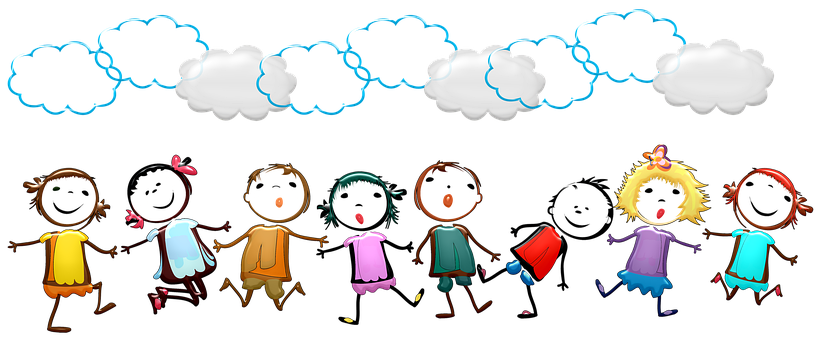 ?
סקרנות
התרגשות
שמחה
בלבול
גאווה
חשש
דאגה
?
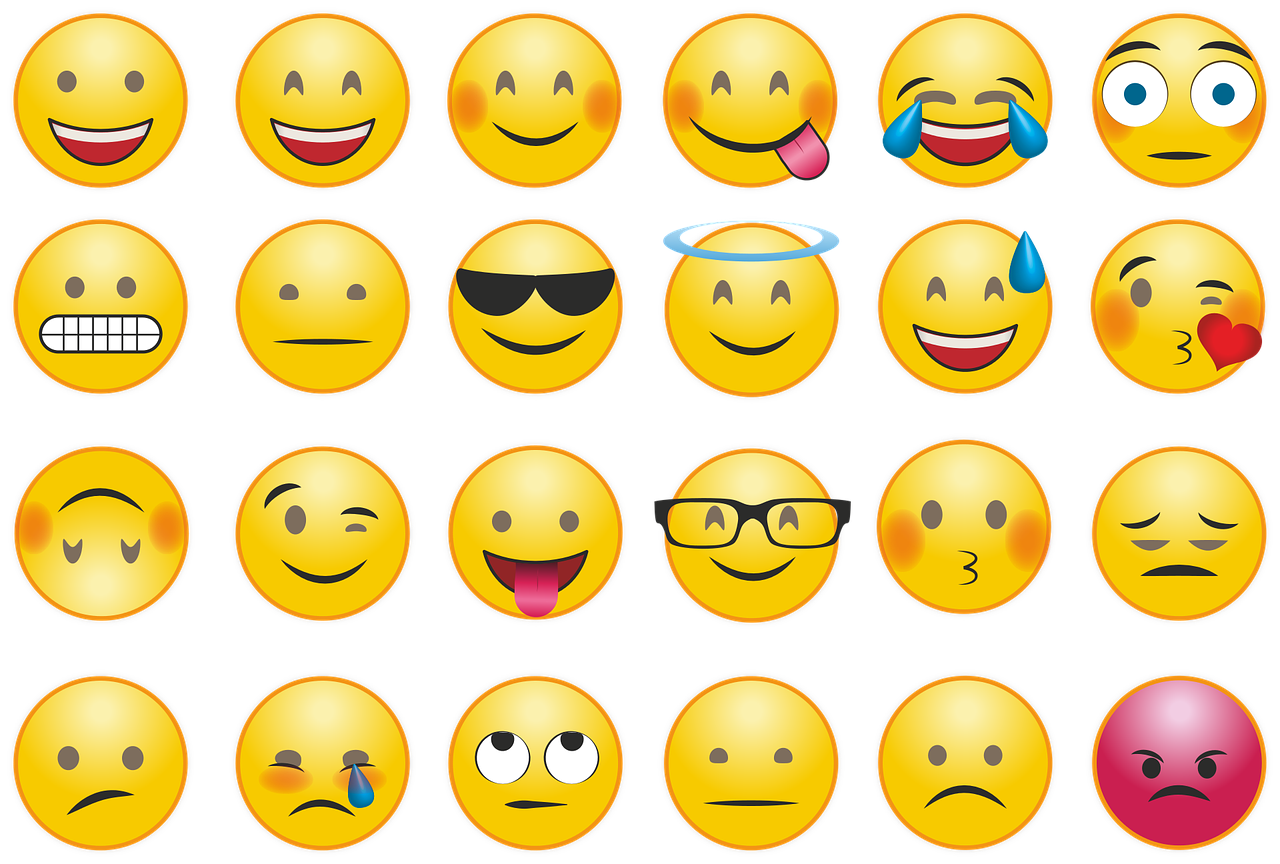 [Speaker Notes: חשוב לתת לגיטימציה לכך שניתן להרגיש כמה רגשות במקביל (למשל: שמחה וחשש...).]
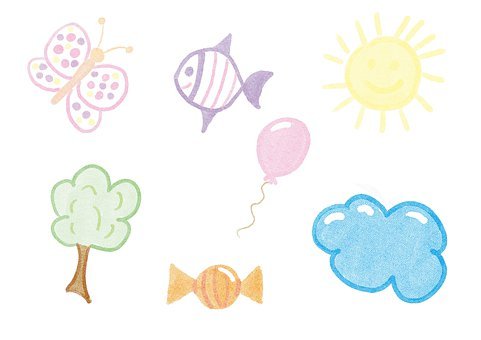 מְשַׁחֲקים בְּיַחַד – "כָּל מִי שְׁ..."
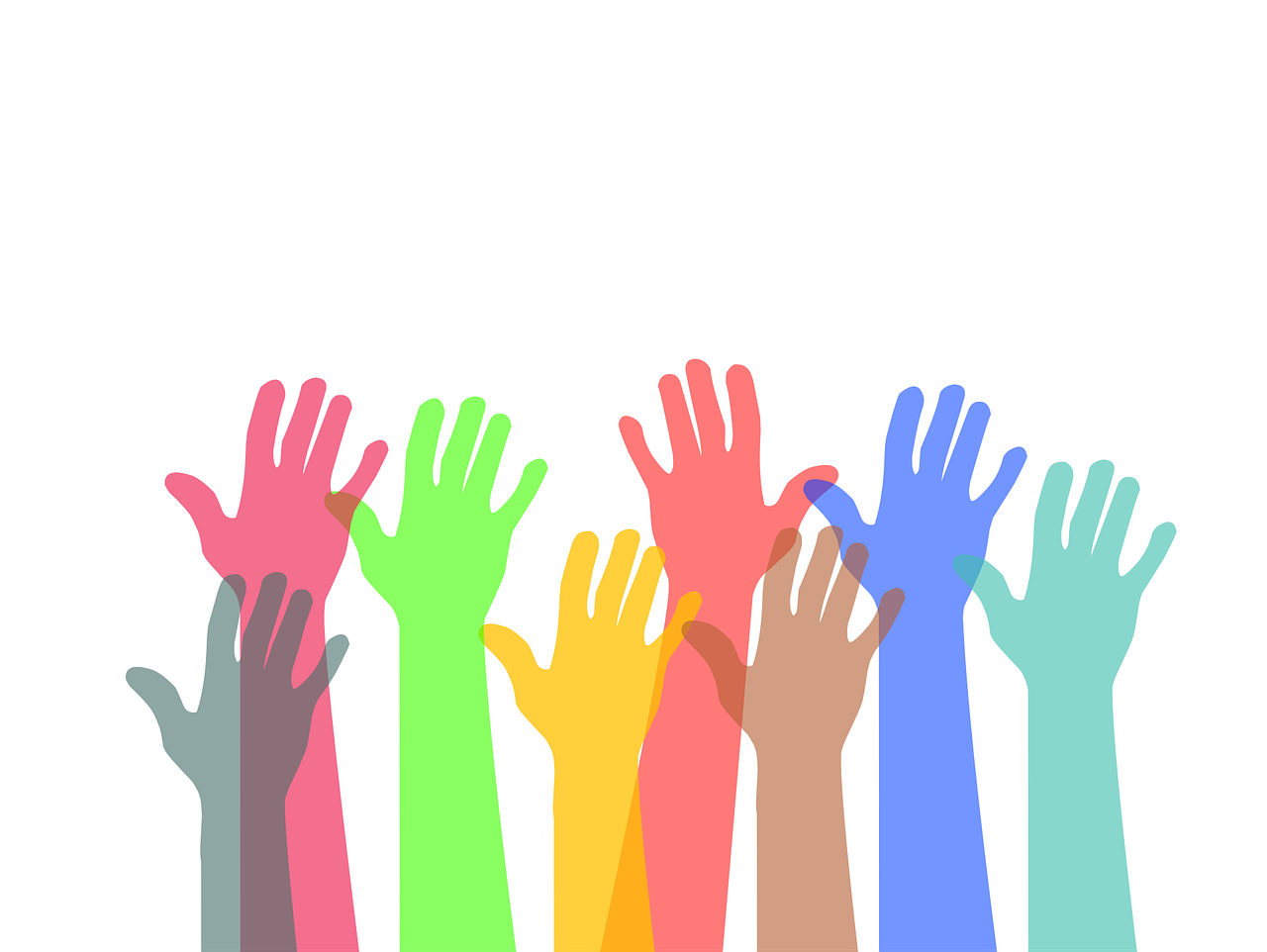 כָּעֵת, נִשְׁחַק מִשְׂחָק.
בְּכָל פַּעַם אַקְרִיא מִּשְׁפָּט.
כֹּל מִי שֶׁהַמִּשְׁפָּט נָכוֹן לְגַבּיו – ירִים יָד.
[Speaker Notes: המחנך יזמין את התלמידים לשתף לאחר כל משפט.

לאחר הפעילות – המחנך ישאל: מה גילינו על החברים שלנו?]
כָּל מִי שְׁ...
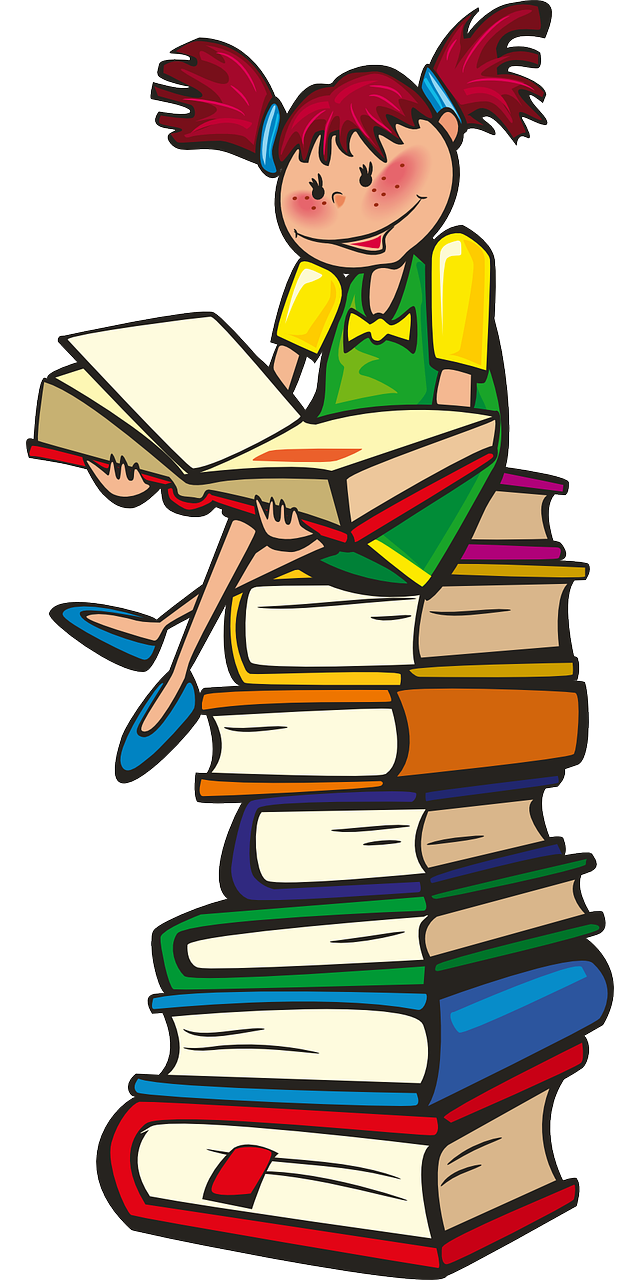 כְּבָר חִכּה לַיּוֹם 
הָרִאשׁוֹן בְּתלמוד תורה
כָּל מִי שְׁ...
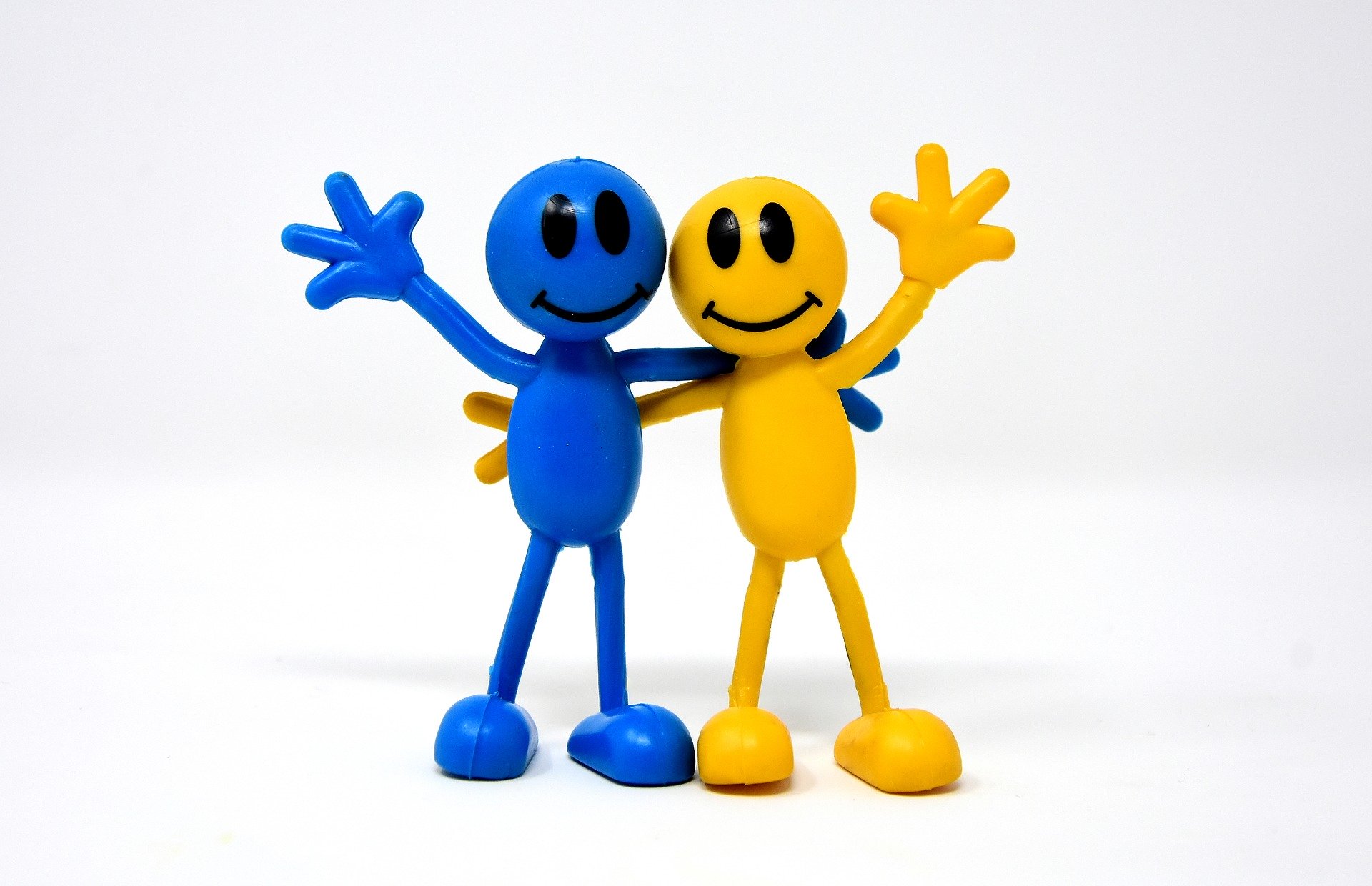 מַכִּיר חבר מֵהַכִּתָּה
כָּל מִי שְׁ...
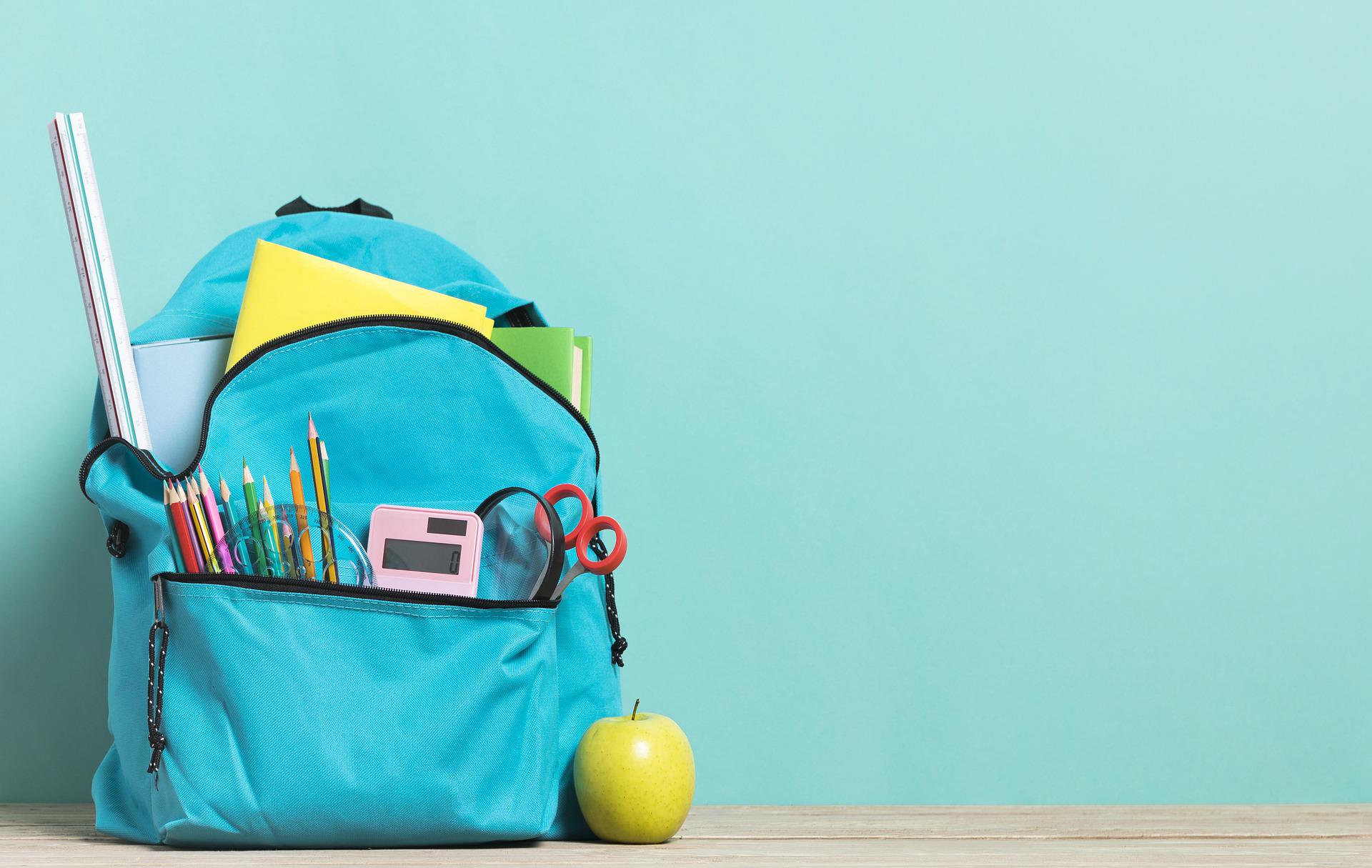 סִדּר אֶתְמוֹל אֶת הַיַּלְקוּט
כָּל מִי שְׁ...
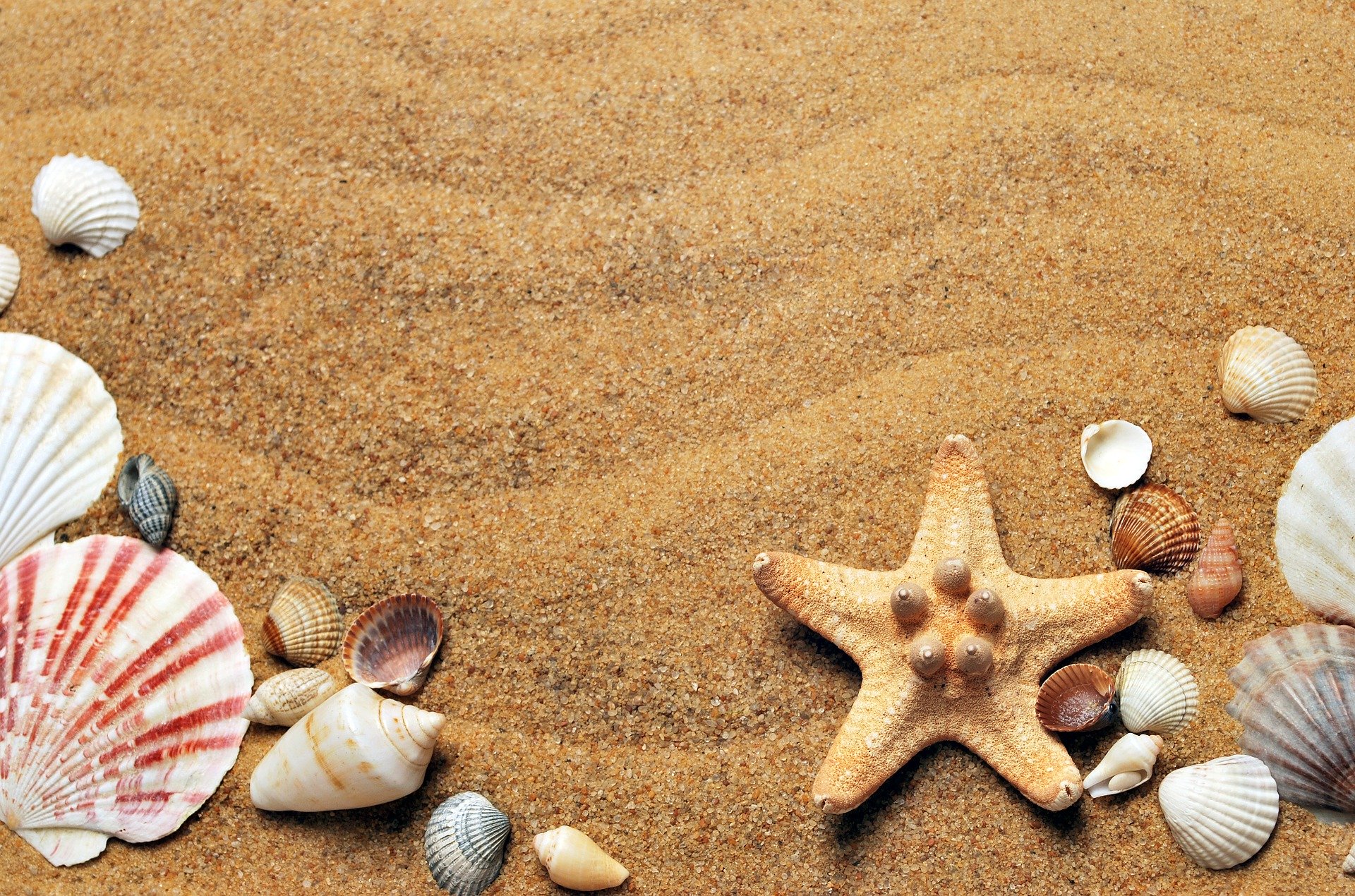 הָיה בְּמָקוֹם מְהַנֶּה בַּחֹפֶשׁ
כָּל מִי שְׁ...
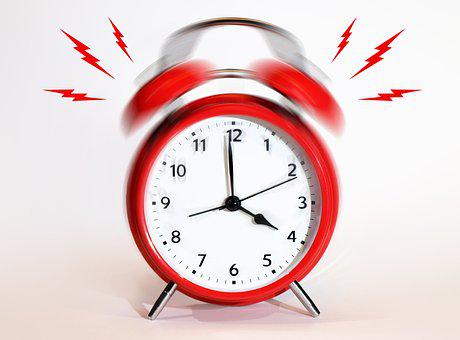 הִתְעוֹרר הַיּוֹם
 מֻקְדָּם בַּבֹּקֶר
כָּל מִי שְׁ...
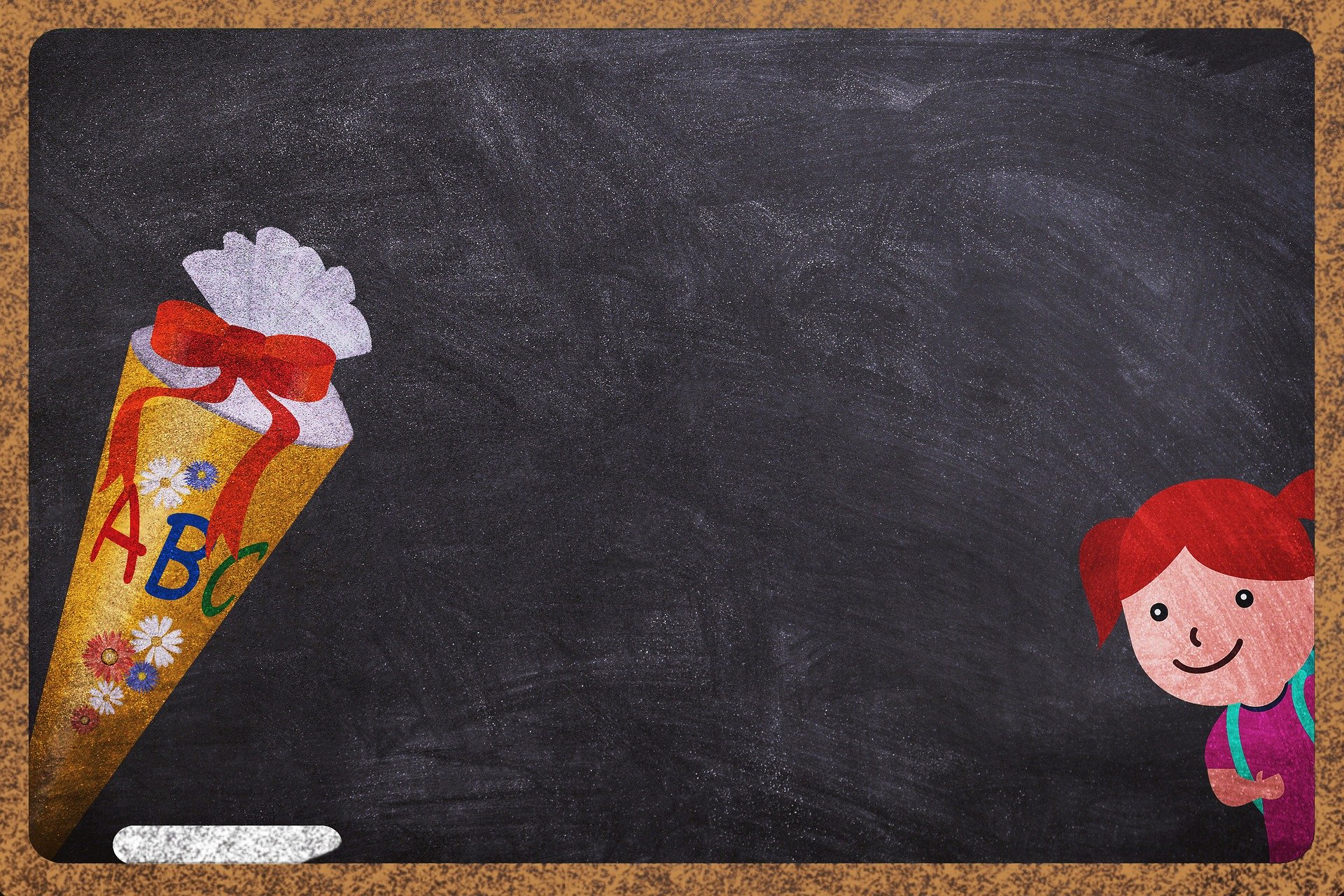 יֵשׁ לו אָח
 בְּתלמוד תורה
כָּל מִי שְׁ...
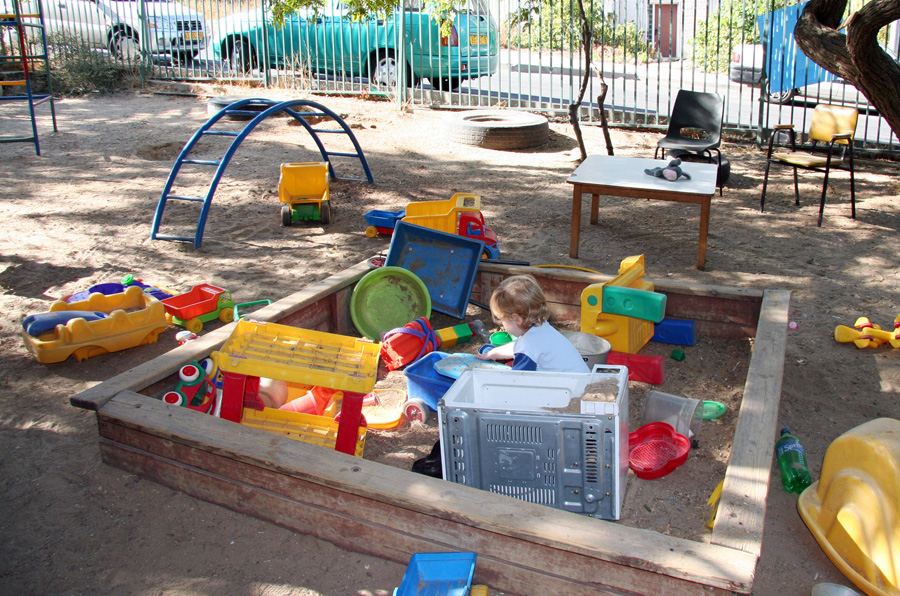 יֵשׁ לו אָח/אָחוֹת
 שֶׁהָלְכוּ הַיּוֹם לַגַּן
מָה גִּלִּינוּ?
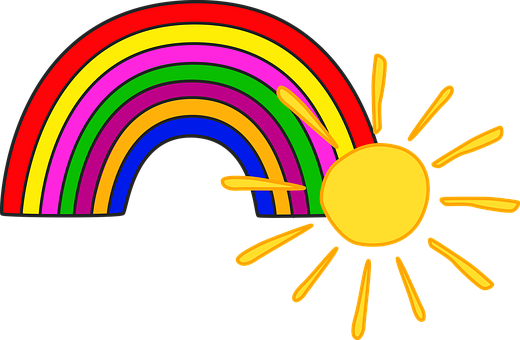 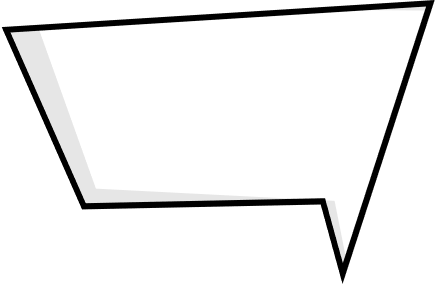 מָה שְׂמַחְתֶּם
לְסַפֵּר עַל עַצְמְכֶם?
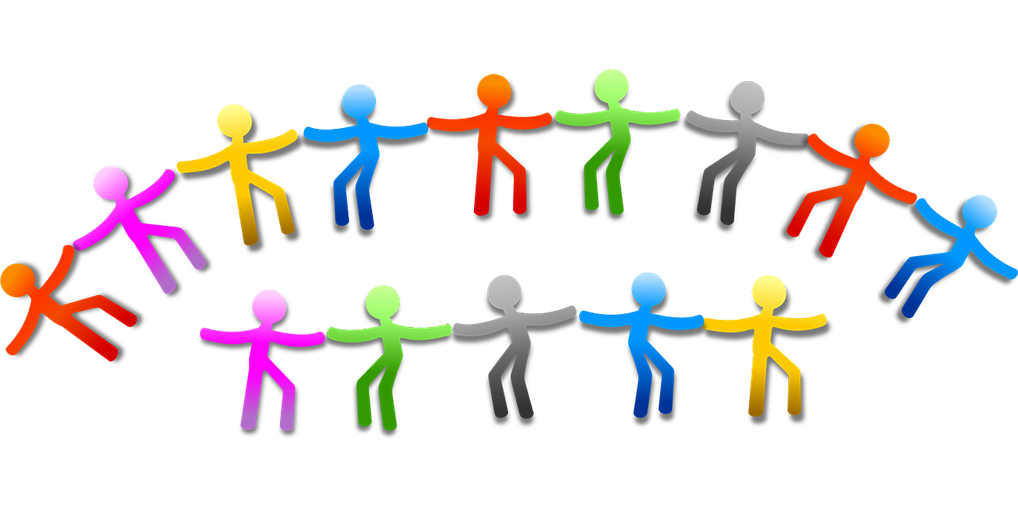 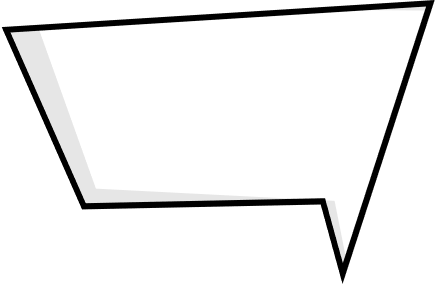 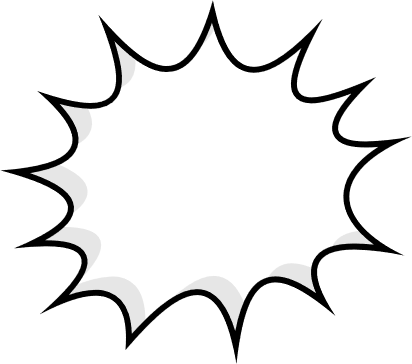 מָה גִּילִּיתֶם עַל הַחברים?
מָה תִּרְצוּ 
לְסַפֵּר בַּבַּיִת?
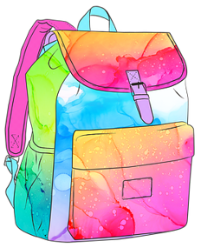 כַּפּוֹת יָדַיִם
הַמחנך יחַלֵּק לַתלמידים דַּפִּים וַעֲלֵיהֶם צִיּוּר שֶׁל כַּף יָד וּבְתוֹכָהּ הַכִּיתוּב: "שָׁלוֹם כִּתָּה א'".
הַילדים יִצְבְּעוּ אֶת כַּף הַיָּד, יִרְשְׁמוּ אֶת שְׁמָם בְּתוֹכָהּ,
וּבְאֶמְצָעוּתָהּ, יַצִּיגוּ אֶת עַצְמָם וְאֵת שְׁמָם.
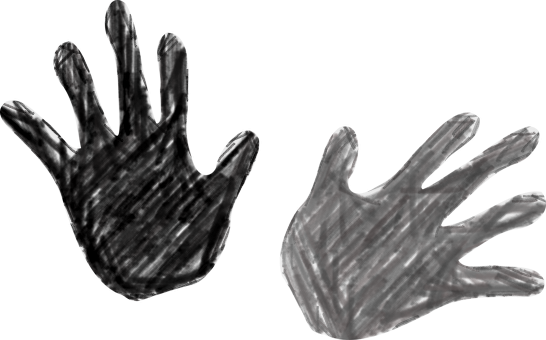 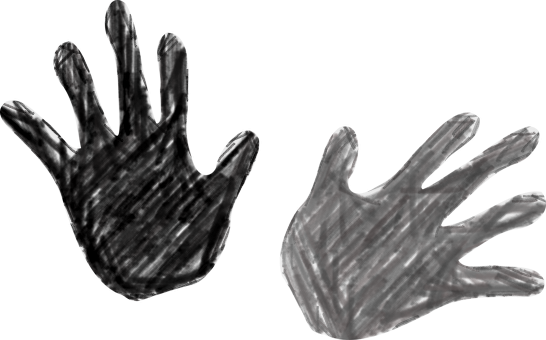 שלום
כיתה א'
שלום
כיתה א'
[Speaker Notes: מומלץ לתלות את כפות הידיים שיצרו הילדים על הדלת בכניסה לכיתה – כך שכל בוקר יתקבלו בברכת שלום.
גם המחנך ייצור את כף היד שלו.
מצורף בשקף 32 להדפסה]
כֻּלָּנוּ מתחילים דְּבָרִים חֲדָשִׁים.
כִּתָּה א' הִיא הַתְחָלָה חֲדָשָׁה – שֶׁל מָקוֹם חָדָשׁ – תלמוד תורה.
בְּהַתְחָלָה חֲדָשָׁה טִבְעִי לְהַרְגִּישׁ כָּל מִינֵי רְגָשׁוֹת:הִתְרַגְּשׁוּת, שִׂמְחָה, חֲשָׁשׁ וְסַקְרָנוּת. 
בְּהַתְחָלָה חֲדָשָׁה מַגִּיעִים לִמְקוֹמוֹת חֲדָשִׁים וּמַכִּירִים אֲנָשִׁים חֲדָשִׁים.
הַיּוֹם הִכַּרְנוּ אֶת הַחברים הַחֲדָשׁים שֶׁלָּנוּ בַּכִּתָּה.
מְסַכְּמים שִׁעוּר
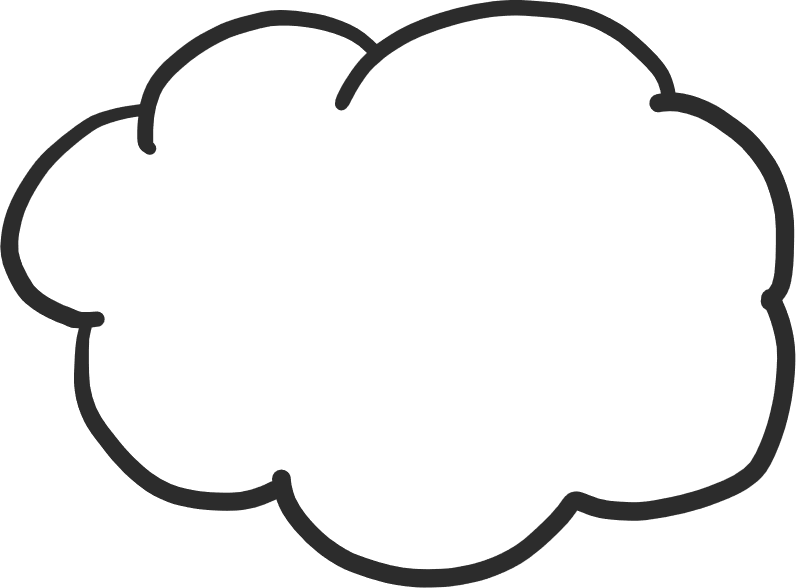 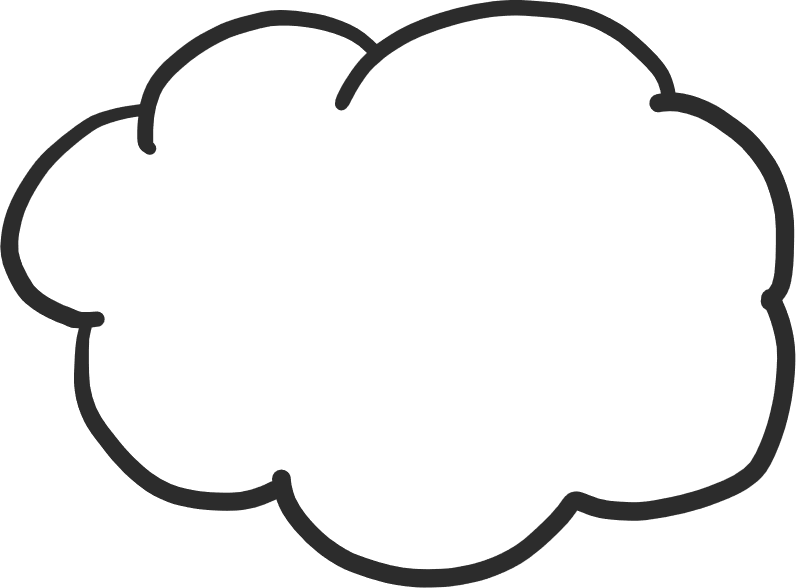 מַשֶּׁהוּ שֶׁאָהַבְתִּי בִּמְיֻחָד
דָּבָר אֶחָד חָדָשׁ שֶׁלָּמַדְתִּי הַיּוֹם
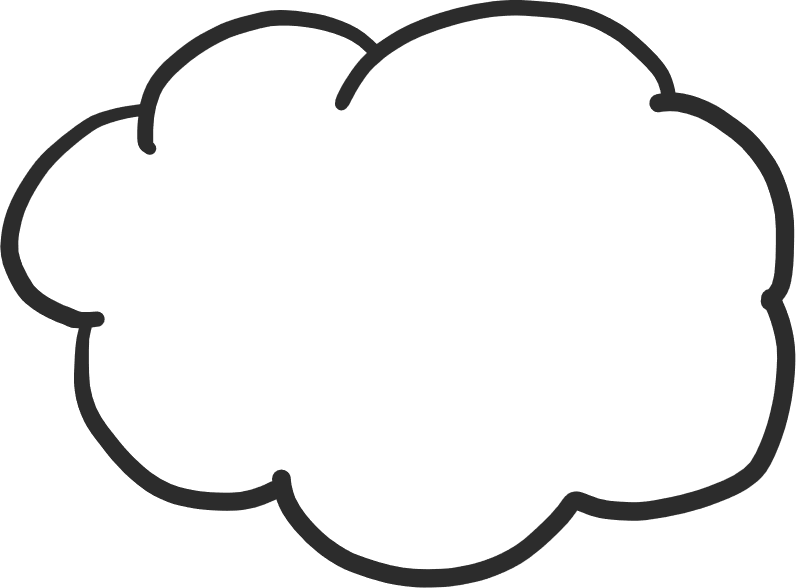 מַשֶּׁהוּ חָשׁוּב שֶׁאֶרְצֶה לִזְכֹּר
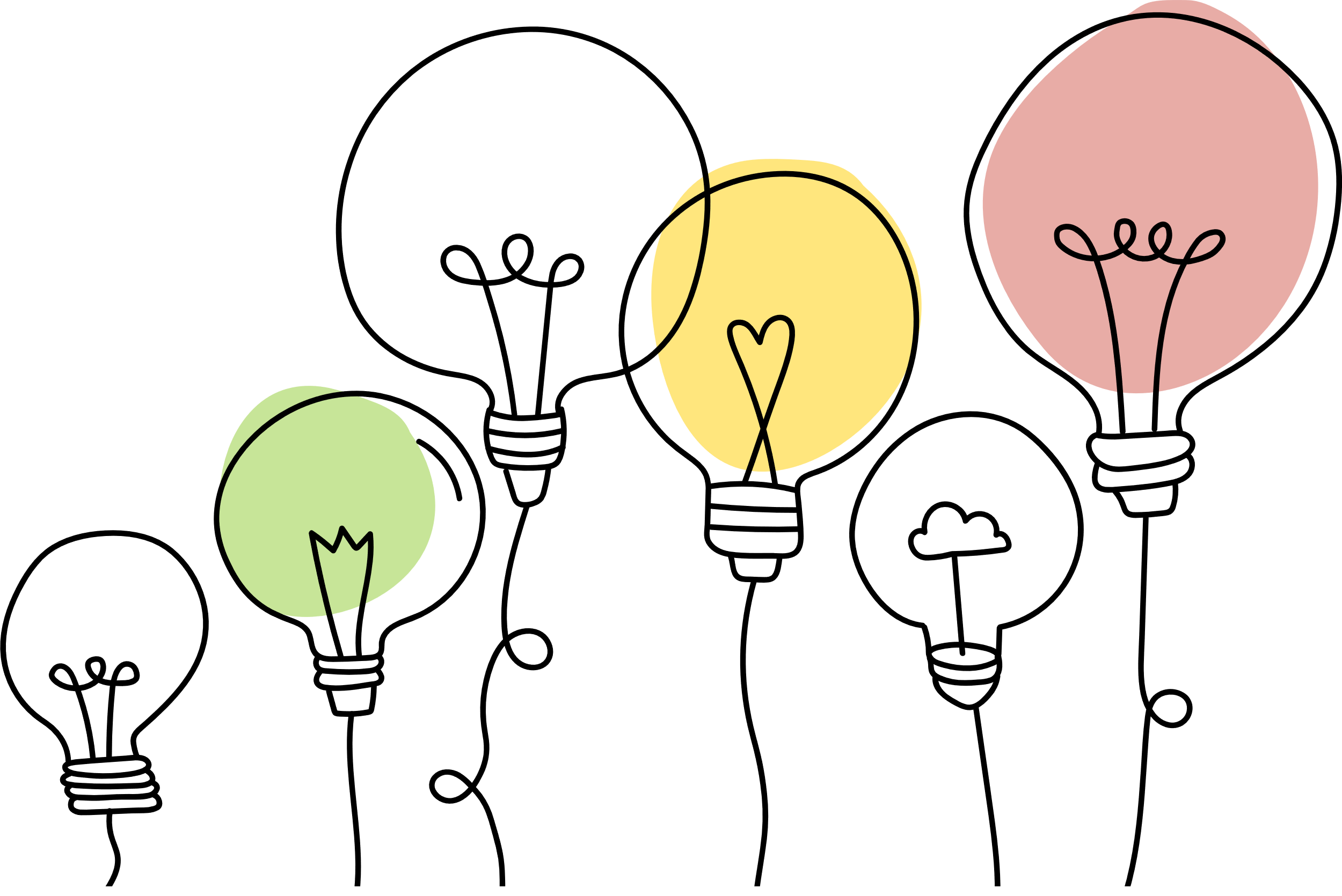 [Speaker Notes: מסכמים שיעור: כל תלמיד יבחר משפט שהוא רוצה להתייחס אליו]
להדפסה
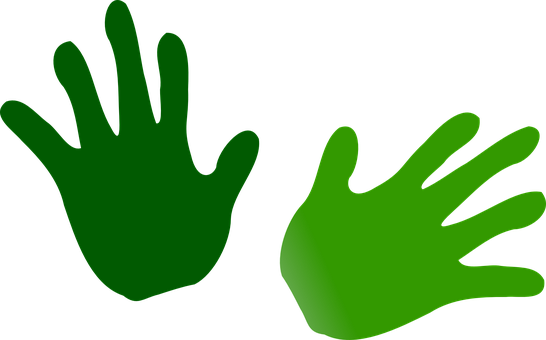 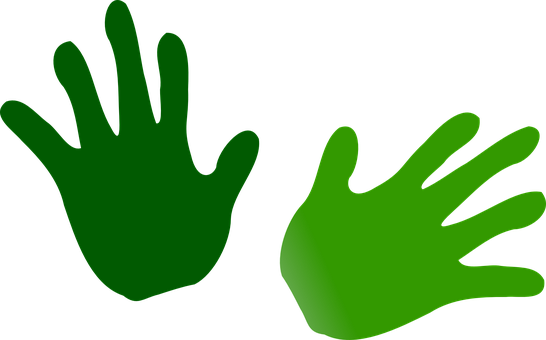 שלום
כיתה א'
שלום
כיתה א'
[Speaker Notes: להדפסה לתלמידים.]